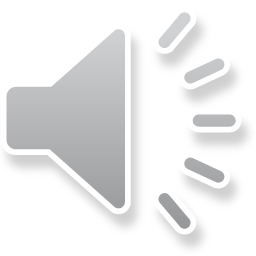 202X
物流运输PPT
Travel
Enterprise management training insight
01
点击输入标题
02
点击输入标题
目录
CONTENTS
03
点击输入标题
04
点击输入标题
01
点击输入标题
点击添加相关标题文字
ADD RELATED TITLE WORDS
请替换文字内容，添加相关标题，修改文字内容，也可以直接复制你的内容到此。请替换文字内容，添加相关标题，修改文字内容，也可以直接复制你的内容到此。
请替换文字内容，添加相关标题，修改文字内容，也可以直接复制你的内容到此。请替换文字内容，添加相关标题，修改文字内容，也可以直接复制你的内容到此。
请替换文字内容，添加相关标题，修改文字内容，也可以直接复制你的内容到此。请替换文字内容，添加相关标题，修改文字内容，也可以直接复制你的内容到此。
请替换文字内容，添加相关标题，修改文字内容，也可以直接复制你的内容到此。请替换文字内容，添加相关标题，修改文字内容，也可以直接复制你的内容到此。
工作回顾
双击输入替换内容
双击输入替换内容
双击输入替换内容
双击输入替换内容
双击输入替换内容双击输入替换内容双击输入替换内容双击输入替换内容双击输入替换内容双击输入替换内容
双击输入替换内容双击输入替换内容双击输入替换内容双击输入替换内容双击输入替换内容双击输入替换内容
双击输入替换内容双击输入替换内容双击输入替换内容双击输入替换内容双击输入替换内容双击输入替换内容
双击输入替换内容双击输入替换内容双击输入替换内容双击输入替换内容双击输入替换内容双击输入替换内容
双击输入替换内容
双击输入替换内容双击输入替换内容双击输入替换内容双击输入替换内容双击输入替换内容双击输入替换内容
自我评价
01
02
03
04
双击输入替换内容
双击输入替换内容
双击输入替换内容
双击输入替换内容
双击输入替换内容双击输入替换内容双击输入替换内容双击输入替换内容双击输入替换内容双击输入替换内容
双击输入替换内容双击输入替换内容双击输入替换内容双击输入替换内容双击输入替换内容双击输入替换内容
双击输入替换内容双击输入替换内容双击输入替换内容双击输入替换内容双击输入替换内容双击输入替换内容
双击输入替换内容双击输入替换内容双击输入替换内容双击输入替换内容双击输入替换内容双击输入替换内容
自我评价
双击输入替换内容
双击输入替换内容
双击输入替换内容
双击输入替换内容
双击输入替换内容
双击输入替换内容
双击输入替换内容双击输入替换内容双击输入替换内容双击输入替换内容
双击输入替换内容双击输入替换内容双击输入替换内容双击输入替换内容
双击输入替换内容双击输入替换内容双击输入替换内容双击输入替换内容
双击输入替换内容双击输入替换内容双击输入替换内容双击输入替换内容
双击输入替换内容双击输入替换内容双击输入替换内容双击输入替换内容
双击输入替换内容双击输入替换内容双击输入替换内容双击输入替换内容
02
点击输入标题
在此输入您的标题内容
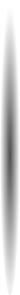 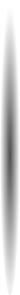 01
请在此处输入您的标题
请在此处输入您的文字，或者复制您的文字粘贴到此处，并且在粘贴后选择“仅文字”。请在此处输入您的文字，或者复制您的文字粘贴到此处，并且在粘贴后选择“仅文字”。
请在此处输入您的文字，或者复制您的文字粘贴到此处，并且在粘贴后选择“仅文字”。请在此处输入您的文字，或者复制您的
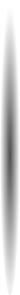 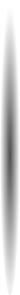 02
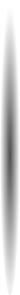 请在此处输入您的标题
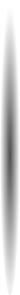 03
请在此处输入您的标题
工作规划
双击输入替换内容
双击输入替换内容
双击输入替换内容
双击输入替换内容
双击输入替换内容
双击输入替换内容双击输入替换内容双击输入替换内
双击输入替换内容双击输入替换内容双击输入替换内容
双击输入替换内容双击输入替换内容双击输入替换内容
双击输入替换内容双击输入替换内容双击输入替换内容
双击输入替换内容双击输入替换内容双击输入替换内容
AMET
AMET
AMET
AMET
AMET
方法2
Cum sociis natoque penatibus et magnis dis parturient montes, nascetur ridiculus mus.
方法1
Cum sociis natoque penatibus et magnis dis parturient montes, nascetur ridiculus mus.
方法3
Cum sociis natoque penatibus et magnis dis parturient montes, nascetur ridiculus mus.
方法4
Cum sociis natoque penatibus et magnis dis parturient montes, nascetur ridiculus mus.
请输入你的标题
ADD YOUR TITTLE HERE
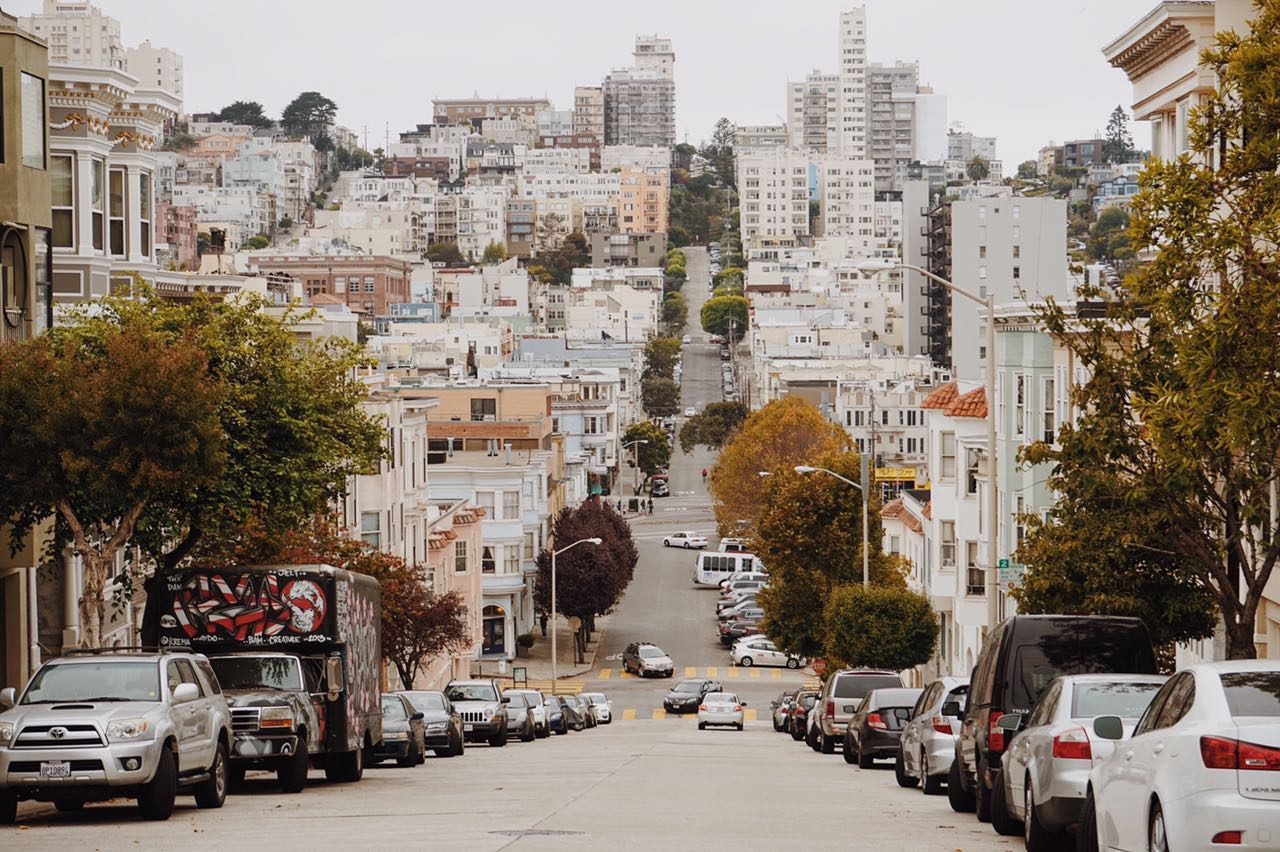 In the 20th century, the villagers gained some time thanks to improved agricultural techniques, and they used it to produce more silk cocoons.
    In the 20th century, the villagers gained some time thanks to improved agricultural techniques, and they used it to produce more silk cocoons.
    In the 20th century, the villagers gained some time thanks to improved agricultural techniques, and they used it to produce more silk cocoons.
01
After the war, Tokyo’s expansion pulled Shinohata into its economic orbit.
02
After the war, Tokyo’s expansion pulled Shinohata into its economic orbit.
03
After the war, Tokyo’s expansion pulled Shinohata into its economic orbit.
04
After the war, Tokyo’s expansion pulled Shinohata into its economic orbit.
03
点击输入标题
点击添加相关标题文字
ADD RELATED TITLE WORDS
01
04
Graphic Design
Graphic Design
Lorem ipsum dolor sit amet, consectetur adipiscing elit. Vestibulum dignissim nunc nisi, ac scelerisque nulla malesuada id.
Lorem ipsum dolor sit amet, consectetur adipiscing elit. Vestibulum dignissim nunc nisi, ac scelerisque nulla malesuada id.
02
05
Web Design
Web Design
Lorem ipsum dolor sit amet, consectetur adipiscing elit. Vestibulum dignissim nunc nisi ac scelerisque nulla malesuada id.
Lorem ipsum dolor sit amet, consectetur adipiscing elit. Vestibulum dignissim nunc nisi ac scelerisque nulla malesuada id.
03
06
E-Commerce
E-Commerce
Lorem ipsum dolor sit amet, consectetur adipiscing elit. Vestibulum dignissim nunc nisi, ac scelerisque nulla
Lorem ipsum dolor sit amet, consectetur adipiscing elit. Vestibulum dignissim nunc nisi, ac scelerisque nulla
01
点击添加标题
点击添加标题
双击输入替换内容双击输入替换内容双击输入替换内容双击输入替换内容双击输入替换内容双击输入替换内容双击输入替换内容双击输入替换内容双击输入替换内容双击输入替换内容双击输入替换内容双击输入替换内容双击输入替换内容双击输入替换内容双击输入替换内容双击输入替换内容双击输入替换内容双击输入替换内容
双击输入替换内容双击输入替换内容双击输入替换内容双击输入替换内容双击输入替换内容双击输入替换内容双击输入替换内容双击输入替换内容双击输入替换内容双击输入替换内容双击输入替换内容双击输入替换内容双击输入替换内容双击输入替换内容双击输入替换内容双击输入替换内容双击输入替换内容双击输入替换内容
添加标题
04
02
点击添加标题
点击添加标题
03
您的内容打在这里，或者通过复制您的文本后，在此框中选择粘贴，并选择只保留文字。您的内容打在这里，或者通过通过复制您的文本。
您的内容打在这里，或者通过复制您的文本后，在此框中选择粘贴，并选择只保留文字。您的内容打在这里，或者通过通过复制您的文本。
请在此处添加标题
Add You Text Here Add You Text Here
添加标题
添加标题
添加标题
添加标题
请在此添加您的文字内容，
请在此添加您的文字内容。
请在此添加您的文字内容，
请在此添加您的文字内容。
请在此添加您的文字内容，
请在此添加您的文字内容。
请在此添加您的文字内容，
请在此添加您的文字内容。
在此输入您的标题内容
您的内容打在这里，或者通过复制您的文本后，在此框中选择粘贴，并选择只保留文字。
您的内容打在这里，或者通过复制您的文本后，在此框中选择粘贴，并选择只保留文字。
您的内容打在这里，或通过复制您的文本后在此框中选择粘贴并选择只保留文字您的内容打在这里您的内容打在这里，或通过复制您的文本后在此框中选择粘贴并选择
您的内容打在这里，或者通过复制您的文本后，在此框中选择粘贴，并选择只保留文字。
04
点击输入标题
点击添加相关标题文字
ADD RELATED TITLE WORDS
TIMELINE
C
Lorem ipsum dolor sit amet, consectetur adipiscing elit. Donec luctus nibh sit amet sem vulputate, venenatis bibendum orci pulvinar. Nullam nec lorem ut ipsum rhoncus imperdiet molestie eu
01
Lorem ipsum dolor sit amet consectetur
TIMELINE
Lorem ipsum dolor sit amet consectetur adipiscing elit  Donec luctus nibh sit amet
A
TIMELINE
Lorem ipsum dolor sit amet consectetur adipiscing elit  Donec luctus nibh sit amet
Lorem ipsum dolor sit amet, consectetur adipiscing elit. Donec luctus nibh sit amet sem vulputate, venenatis bibendum orci
02
D
B
TIMELINE
点击添加相关标题文字
ADD RELATED TITLE WORDS
请替换文字内容，添加相关标题，修改文字内容，也可以直接复制你的内容到此
请替换文字内容，添加相关标题，修改文字内容，也可以直接复制你的内容到此。
请替换文字内容，添加相关标题，修改文字内容，也可以直接复制你的内容到此。请替换文字内容，添加相关标题，修改文字内容，也可以直接复制你的内容到此。请替换文字内容，添加相关标题，修改文字内容，也可以直接复制你的内容到此。请替换文字内容，添加相关标题，修改文字内容，也可以直接复制你的内容到此。请替换文字内容，添加相关标题，修改文字内容，也可以直接复制你的内容到此。请替换文字内容，添加相关标题，修改文字内容，也可以直接复制你的内容到此。请替换文字内容，添加相关标题，修改文字内容，也可以直接复制你的内容到此。请替换文字内容，添加相关标题，修改文字内容，也可以直接复制你的内容到此。请替换文字内容，添加相关标题，修改文字内容，也可以直接复制你的内容到此。请替换文字内容，添加相关标题，修改文字内容，也可以直接复制你的内容到此。请替换文字内容，添加相关标题，修改文字内容，也可以直接复制你的内容到此。请替换文字内容，添加相关标题，修改文字内容，也可以直接复制你的内容到此。
工作体会
此处双击输入替换内容
此处双击输入替换内容
此处双击输入替换内容
此处双击输入替换内容
此处双击输入替换内容
双击输入替换内容双击输入替换内容双击输入替换内容双击输入替换内容
双击输入替换内容双击输入替换内容双击输入替换内容双击输入替换内容
双击输入替换内容双击输入替换内容双击输入替换内容双击输入替换内容
双击输入替换内容双击输入替换内容双击输入替换内容双击输入替换内容
双击输入替换内容双击输入替换内容双击输入替换内容双击输入替换内容
双击输入替换内容双击输入替换内容双击输入替换内容双击输入替换内容
双击输入替换内容双击输入替换内容双击输入替换内容双击输入替换内容
点击添加相关标题文字
ADD RELATED TITLE WORDS
Lorem ipsum dolor sit amet, consectetur adipiscing elit. Donec luctus nibh sit amet sem vulputate, venenatis bibendum orci pulvinar. Nullam nec lorem ut ipsum rhoncus imperdiet molestie eu dolor. Maecenas pellentesque venenatis eleifend. Ut ligula mi, pellentesque eu massa vitae, mollis lacinia felis. Ut posuere libero id sodales porta. Fusce gravida sodales placerat. Donec nec massa quis leo egestas suscipit nec ac nulla. Nam ut viverra dolor. Quisque posuere, urna ac sagittis sagittis, ipsum ex mollis orci, nec consequat massa metus eget ante. Nunc fringilla rutrum libero sit amet facilisis. Fusce vel justo
Lorem ipsum dolor sit amet, consectetur adipiscing elit. Donec luctus nibh sit amet sem vulputate, venenatis bibendum orci pulvinar. Nullam nec lorem ut ipsum rhoncus imperdiet molestie eu dolor. Maecenas pellentesque venenatis eleifend. Ut ligula mi, pellentesque eu massa
Social Media 04
Social Media 05
Social Media 06
Social Media 01
Social Media 02
Social Media 03
Porem ipsum dolor sit amet, conetetur adipiscing elit. Sed imperdiet tinciduni.
Porem ipsum dolor sit amet, conetetur adipiscing elit. Sed imperdiet tinciduni.
Porem ipsum dolor sit amet, conetetur adipiscing elit. Sed imperdiet tinciduni.
Porem ipsum dolor sit amet, conetetur adipiscing elit. Sed imperdiet tinciduni.
Porem ipsum dolor sit amet, conetetur adipiscing elit. Sed imperdiet tinciduni.
Porem ipsum dolor sit amet, conetetur adipiscing elit. Sed imperdiet tinciduni.
202X
感谢您的观看
Travel
Enterprise management training insight